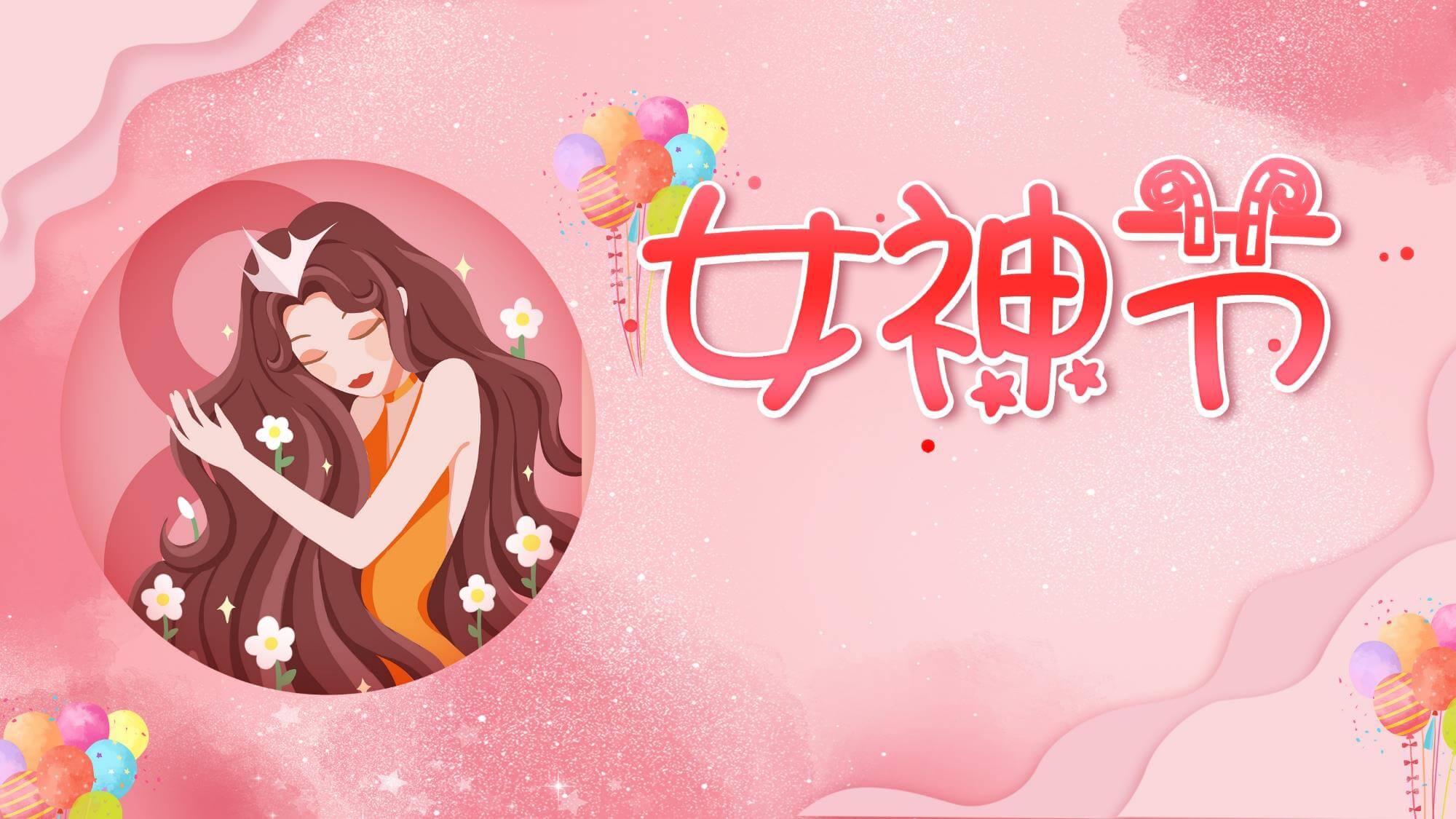 活动策划模板
汇报人：优品PPT   时间：20XX.3.8
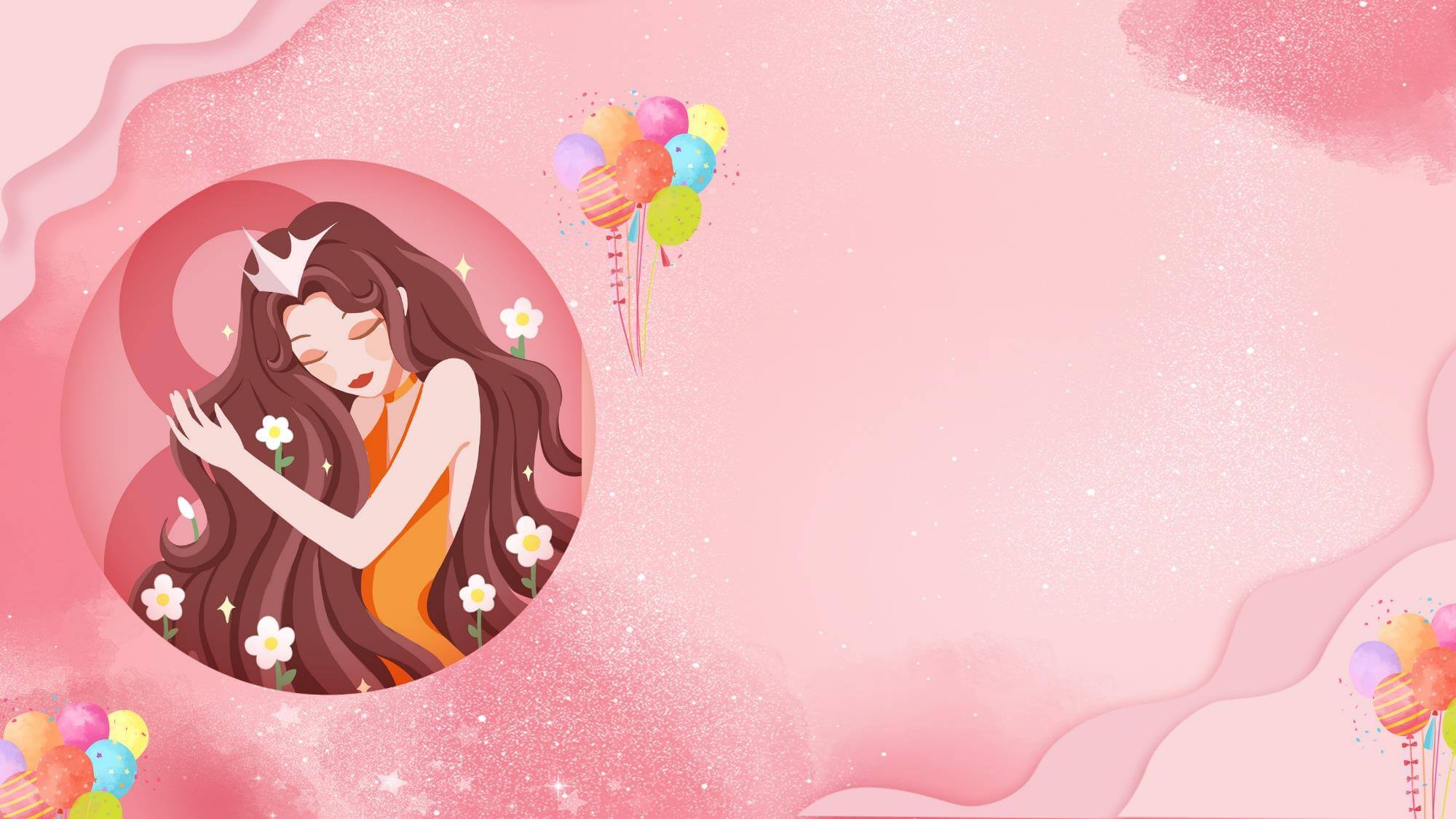 01
输入你的标题内容
03
输入你的标题内容
02
输入你的标题内容
04
输入你的标题内容
https://www.ypppt.com/
目录
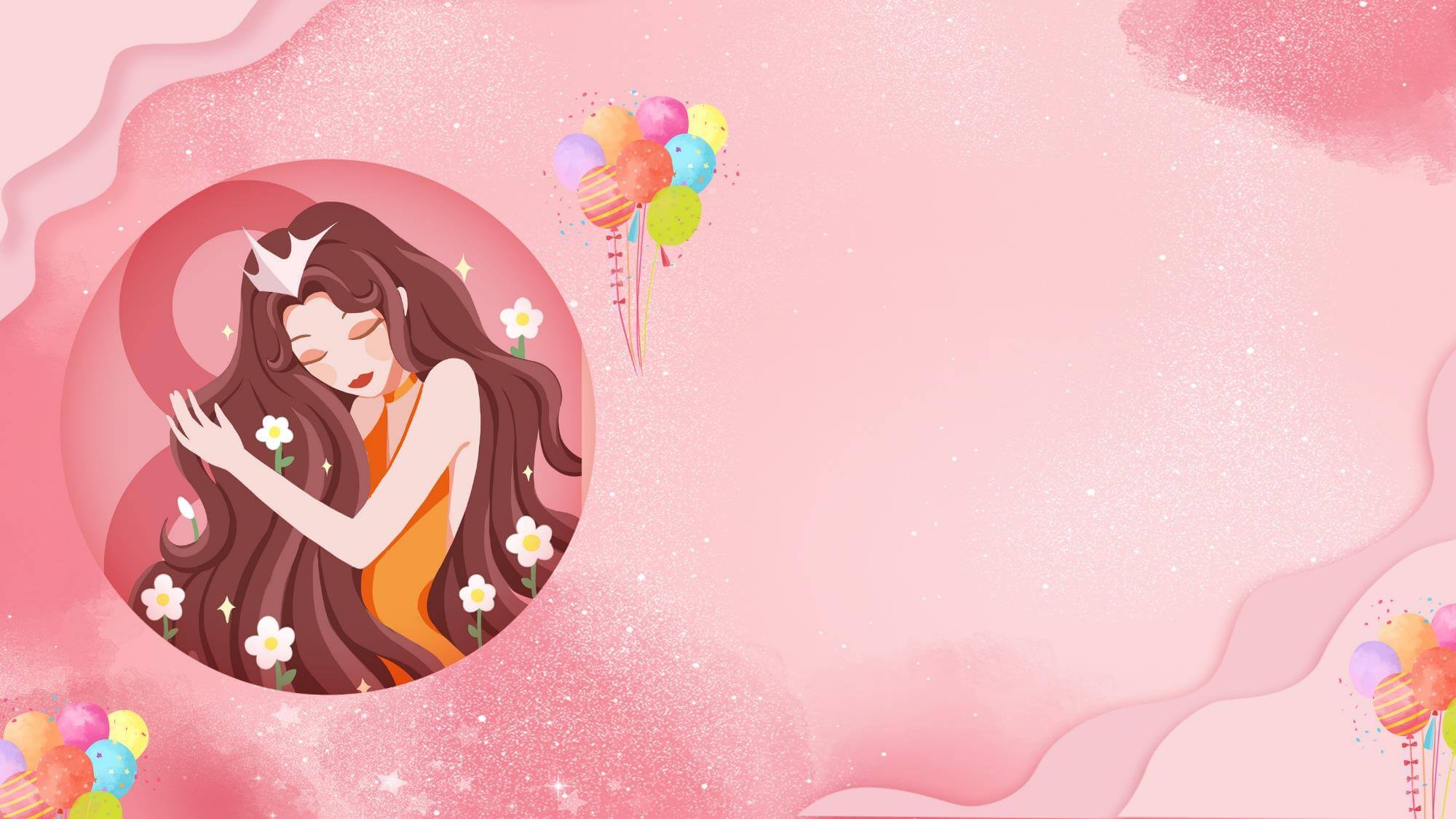 PART  01
输入你的标题内容
输入你的标题内容
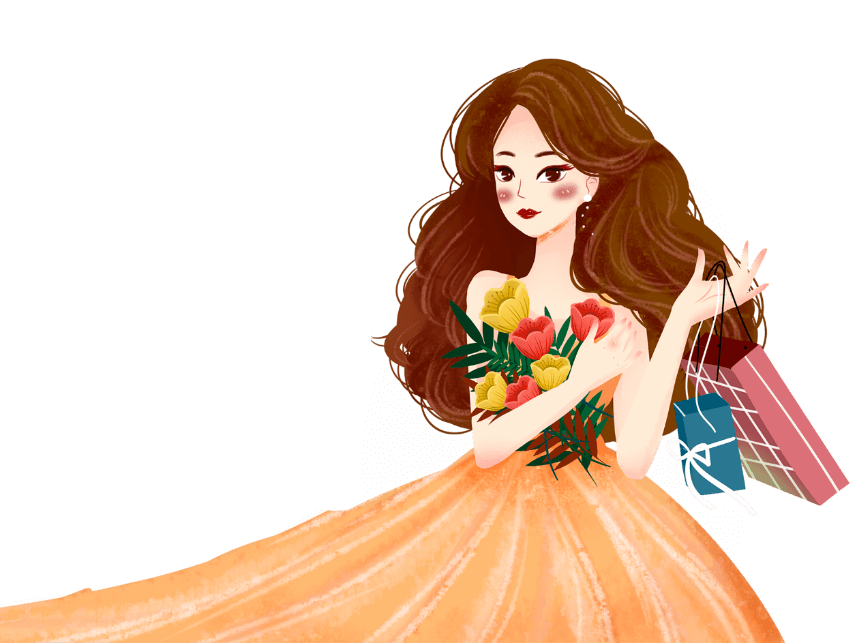 添加标题
在这里输入你需要的文本内容在这里输入你需要的文本内容在这里输入你需要的文本内容在这里输入你需要的文本内容在这里输入你需要的文本内容在这里输入你需要的文本内容在这里输入你需要的文本内容在这里输入你需要的文本内容在这里输入你需要的文本内容在这里
在这里输入你需要的文本内在这里输入你需要的文本内容在这里输入你需要的文本内容在这里输入你需要的文本内容
在这里输入你需要的文本内在这里输入你需要的文本内容在这里输入你需要的文本内容在这里输入你需要的文本内容
在这里输入你需要的文本内在这里输入你需要的文本内容在这里输入你需要的文本内容在这里输入你需要的文本内容
添加标题
添加标题
添加标题
输入你的标题内容
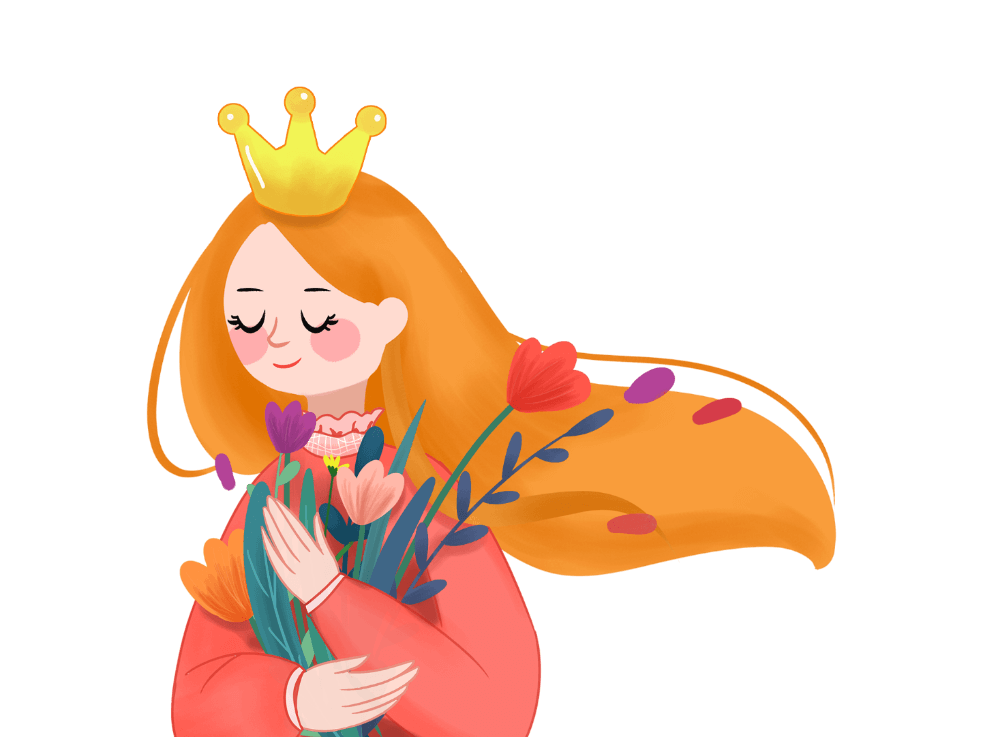 输入你的标题内容
输入标题
输入标题
输入标题
输入标题
在此输入文字内容，文字不易太多，以简练为主，此模板作品在此输入文字内容；
在此输入文字内容，文字不易太多，以简练为主，此模板作品在此输入文字内容；
在此输入文字内容，文字不易太多，以简练为主，此模板作品在此输入文字内容；
在此输入文字内容，文字不易太多，以简练为主，此模板作品在此输入文字内容；
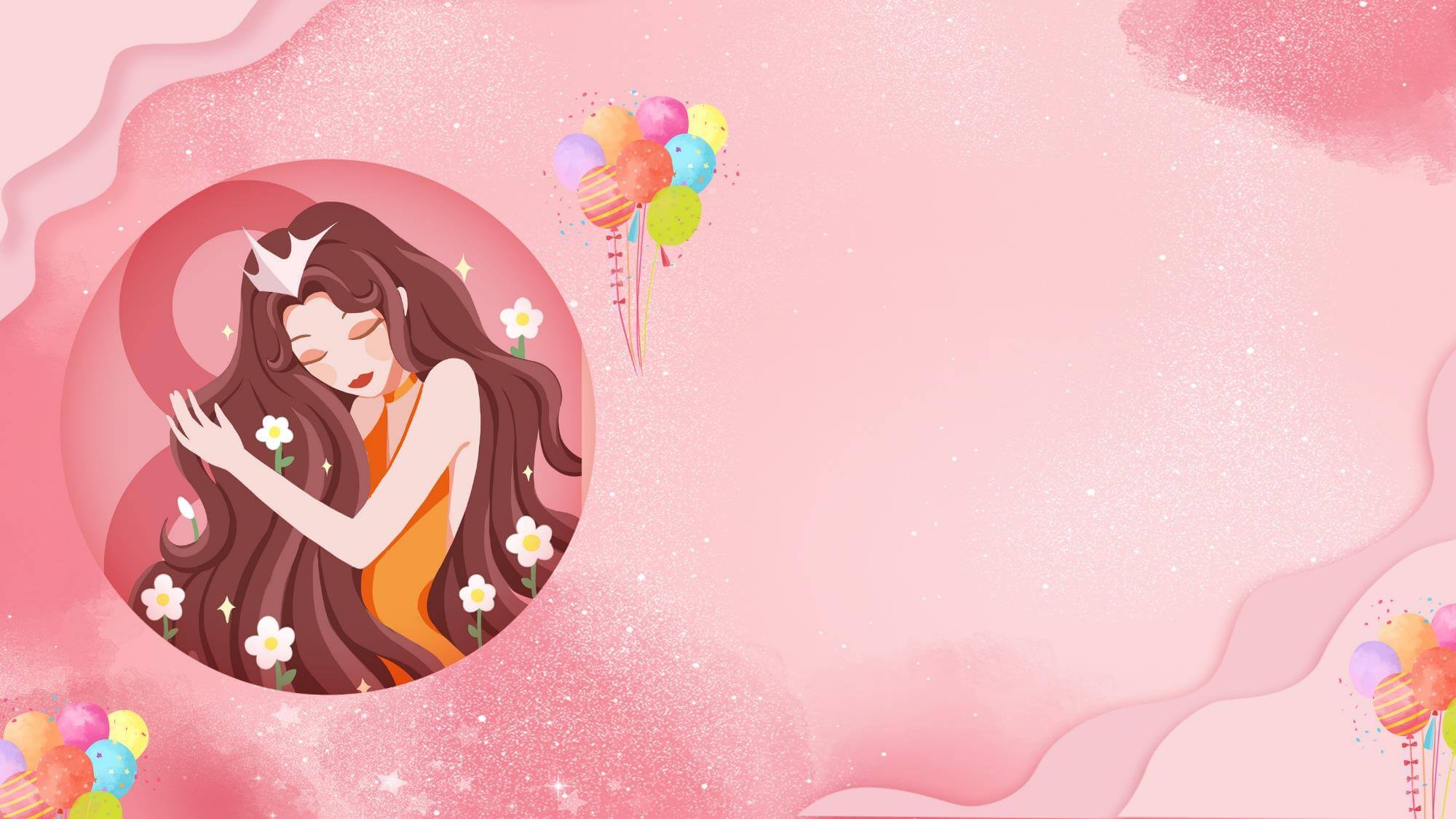 PART  02
输入你的标题内容
添加标题
添加标题
在这里输入你需要的文本内在这里输入你需要的文本内容在这里输入你需要的文本内容在这里输入你需要的文本内在这里输入你需要的文本内容在这里输入你需要的文本内容
在这里输入你需要的文本内在这里输入你需要的文本内容在这里输入你需要的文本内容在这里输入你需要的文本内在这里输入你需要的文本内容在这里输入你需要的文本内容
输入你的标题内容
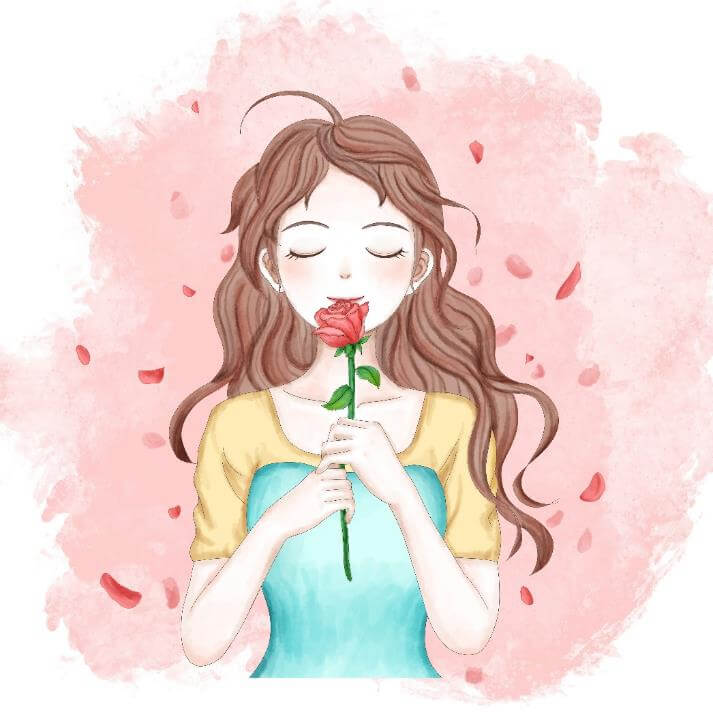 输入你的标题内容
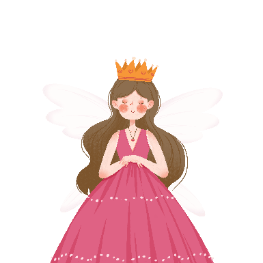 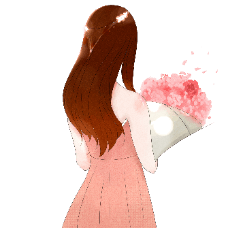 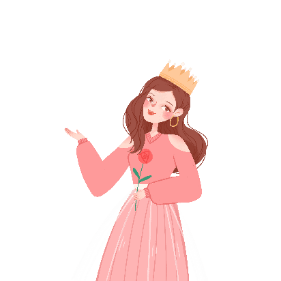 输入标题
输入标题
输入标题
输入标题
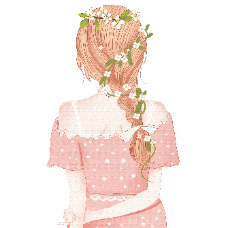 在此输入文字内容，文字不易太多，以简练为主，此模板作品在此输入文字内容；
在此输入文字内容，文字不易太多，以简练为主，此模板作品在此输入文字内容；
在此输入文字内容，文字不易太多，以简练为主，此模板作品在此输入文字内容；
在此输入文字内容，文字不易太多，以简练为主，此模板作品在此输入文字内容；
在这里输入你需要的文本内在这里输入你需要的文本内容在这里输入你需要的文本内容在这里输入你需要的文本内容
在这里输入你需要的文本内在这里输入你需要的文本内容在这里输入你需要的文本内容在这里输入你需要的文本内容
在这里输入你需要的文本内在这里输入你需要的文本内容在这里输入你需要的文本内容在这里输入你需要的文本内容
添加标题
添加标题
添加标题
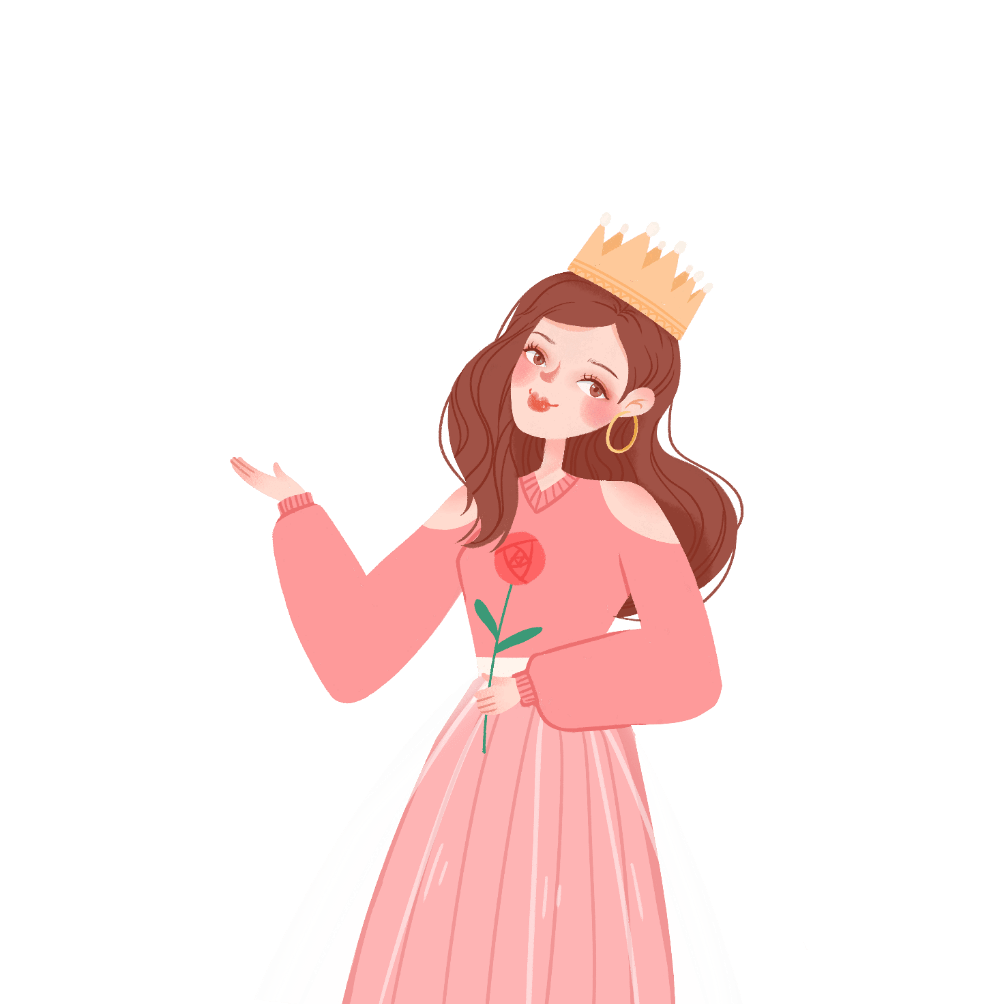 输入你的标题内容
[Speaker Notes: https://www.ypppt.com/]
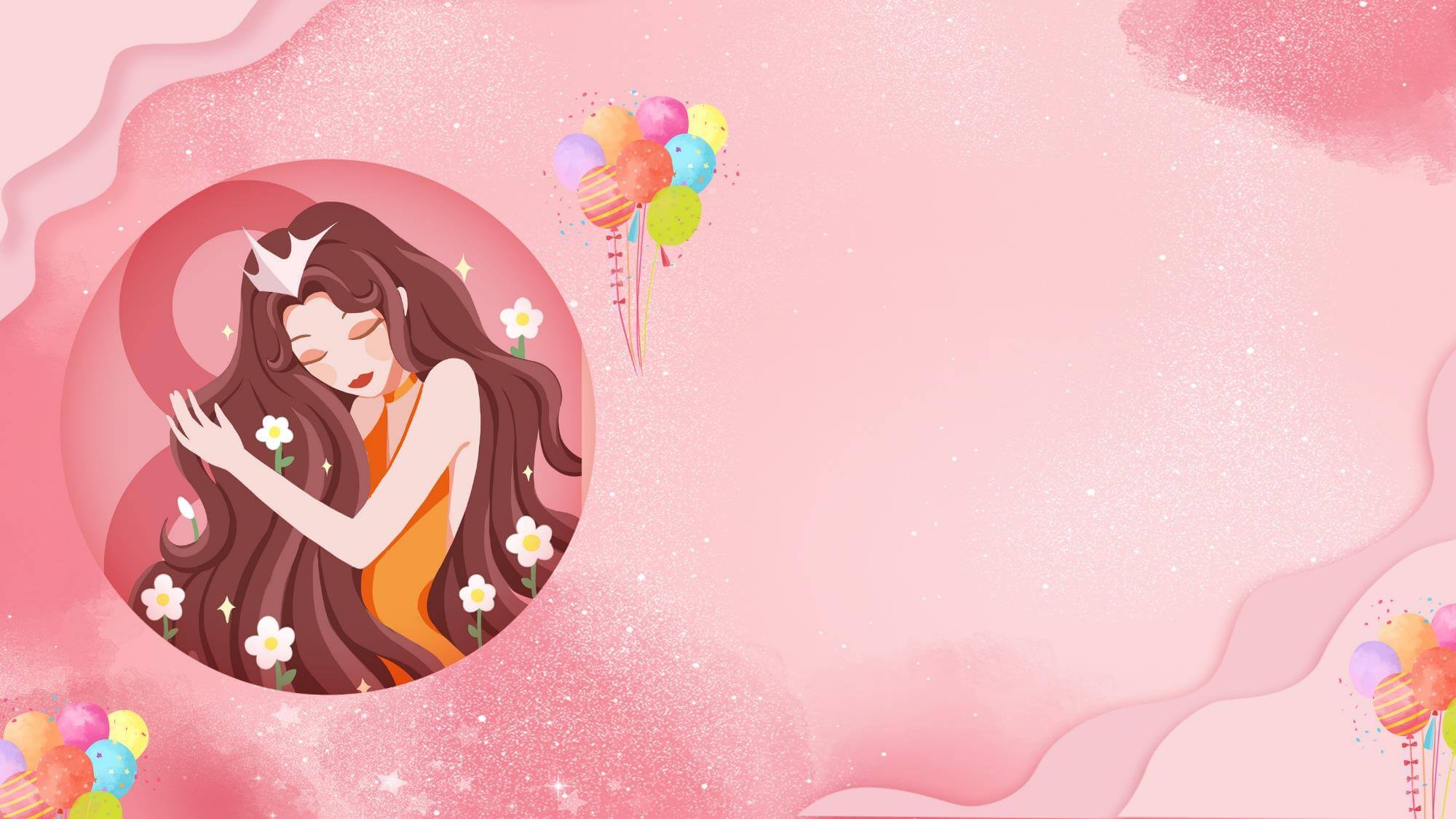 PART  03
输入你的标题内容
添加标题
添加标题
在这里输入你需要的文本内在这里输入你需要的文本内容在这里输入你需要的文本内容
在这里输入你需要的文本内在这里输入你需要的文本内容在这里输入你需要的文本内容
添加标题
在这里输入你需要的文本内在这里输入你需要的文本内容在这里输入你需要的文本内容在这里输入你需要的文本内在这里输入你需要的文本内容在这里输入你需要的文本内容
输入你的标题内容
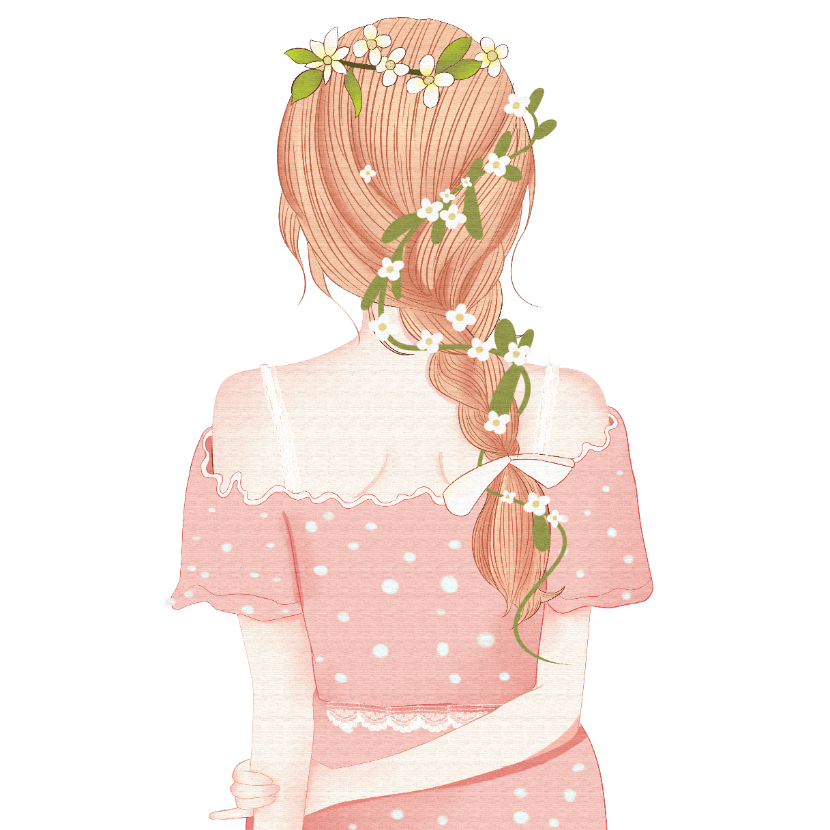 输入你的标题内容
在此输入文字内容，文字不易太多，以简练为主，此模板作品在此输入文字内容在此输入文字内容，文字不易太多，以简练为主，此模板作品在此输入文字内容在此输入文字内容，文字不易太多，以简练为主，此模板作品在此输入文字内容
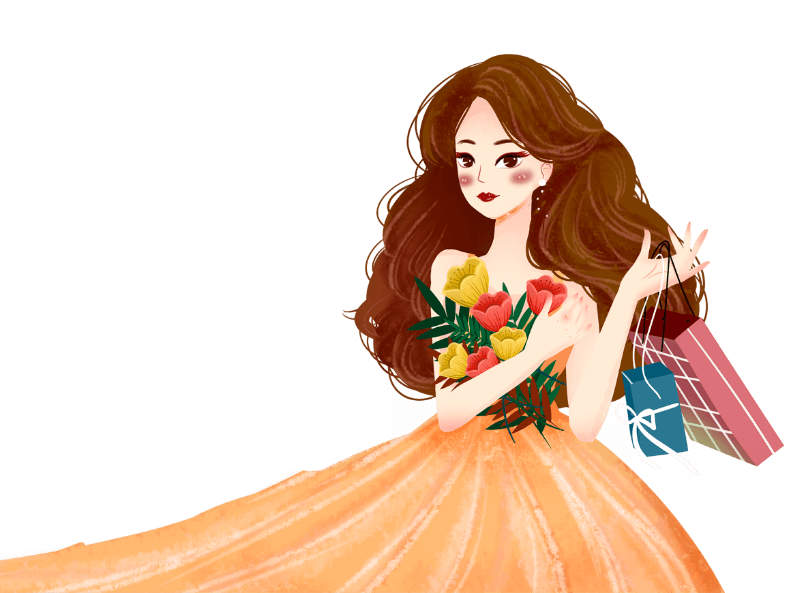 点击添加
在此输入文字内容，文字不易太多，以简练为主，此模板作品在此输入文字内容
点击添加
在此输入文字内容，文字不易太多，以简练为主，此模板作品在此输入文字内容
在这里输入你需要的文本内在这里输入你需要的文本内容在这里输入你需要的文本内容在这里输入你需要的文本内容
在这里输入你需要的文本内在这里输入你需要的文本内容在这里输入你需要的文本内容在这里输入你需要的文本内容
在这里输入你需要的文本内在这里输入你需要的文本内容在这里输入你需要的文本内容在这里输入你需要的文本内容
添加标题
添加标题
添加标题
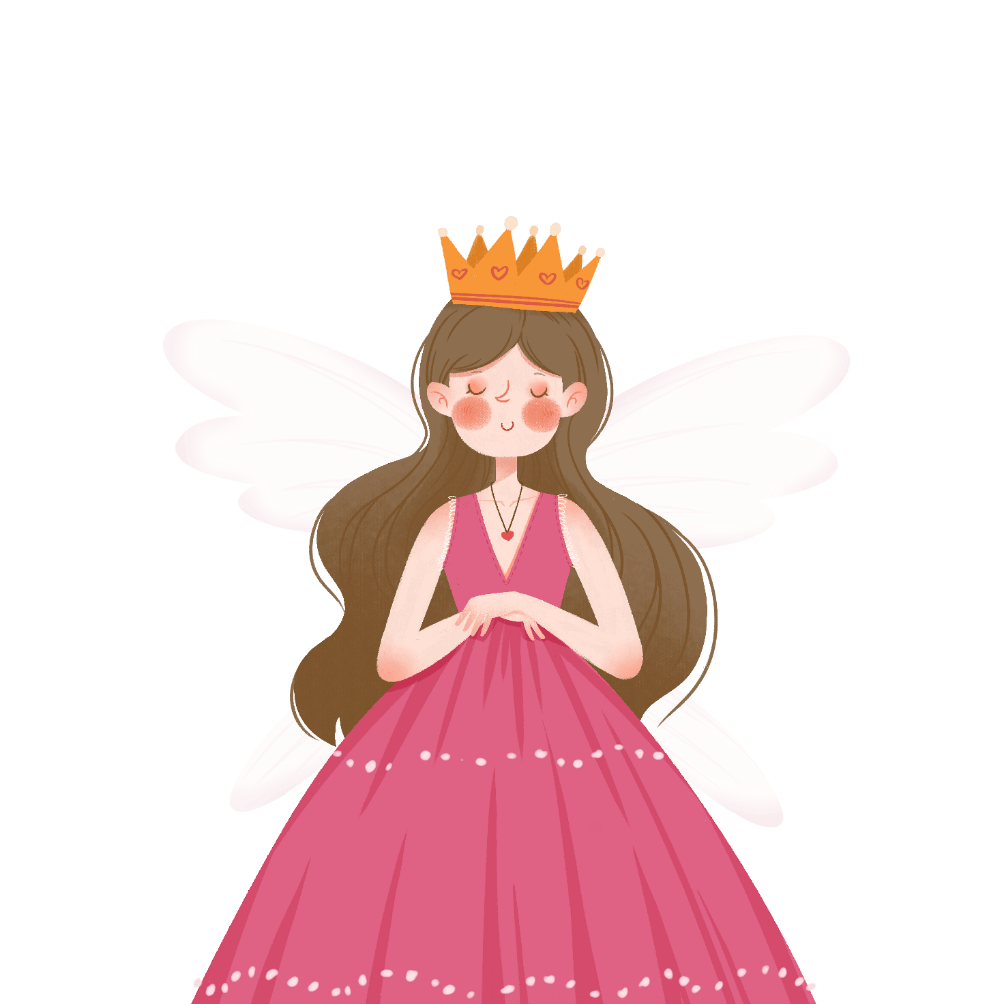 输入你的标题内容
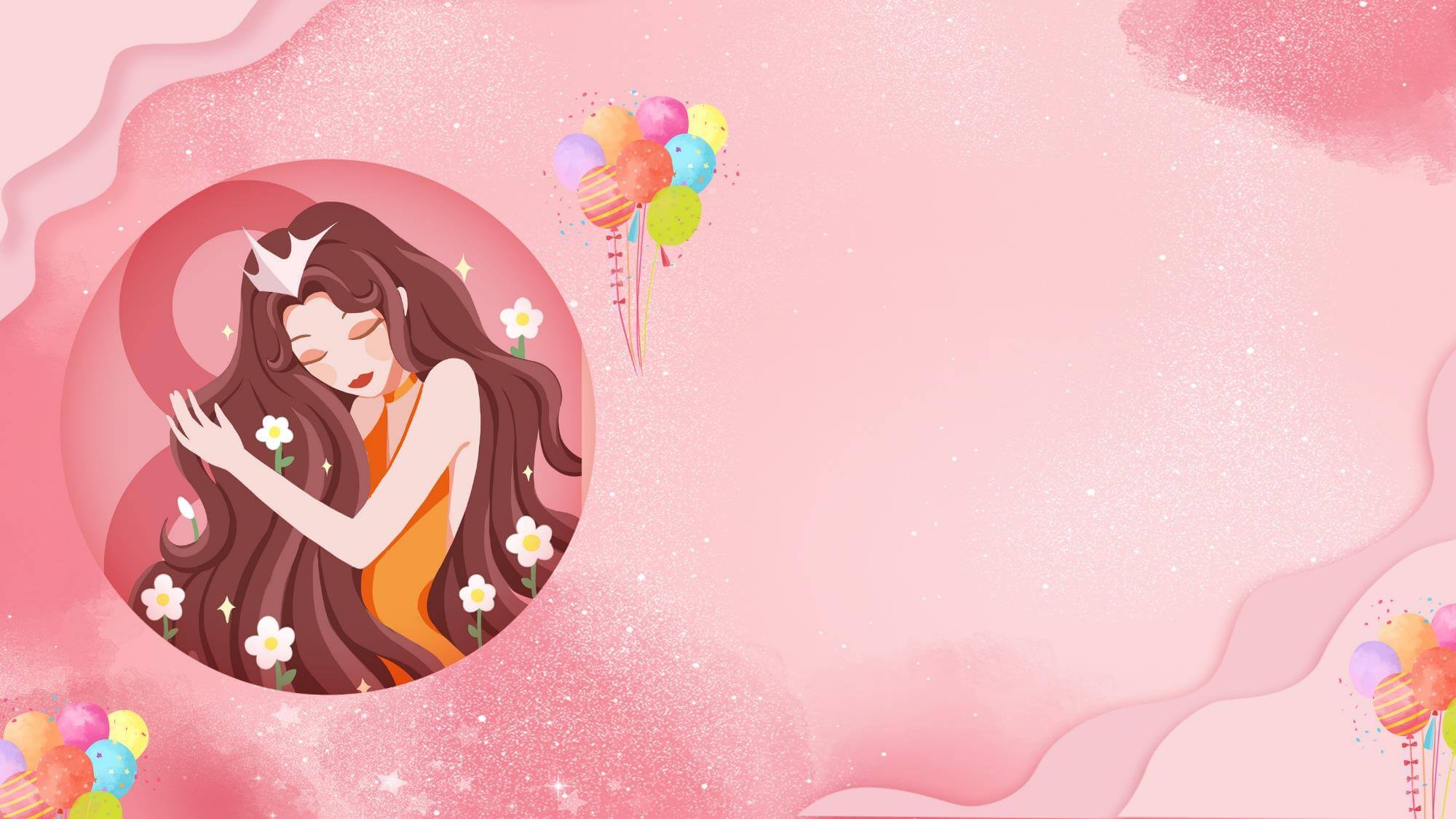 PART  04
输入你的标题内容
添加标题
添加标题
在这里输入你需要的文本内在这里输入你需要的文本内容在这里输入你需要的文本内容在这里输入你需要的文本内在这里输入你需要的文本内容在这里输入你需要的文本内容
在这里输入你需要的文本内在这里输入你需要的文本内容在这里输入你需要的文本内容在这里输入你需要的文本内在这里输入你需要的文本内容在这里输入你需要的文本内容
输入你的标题内容
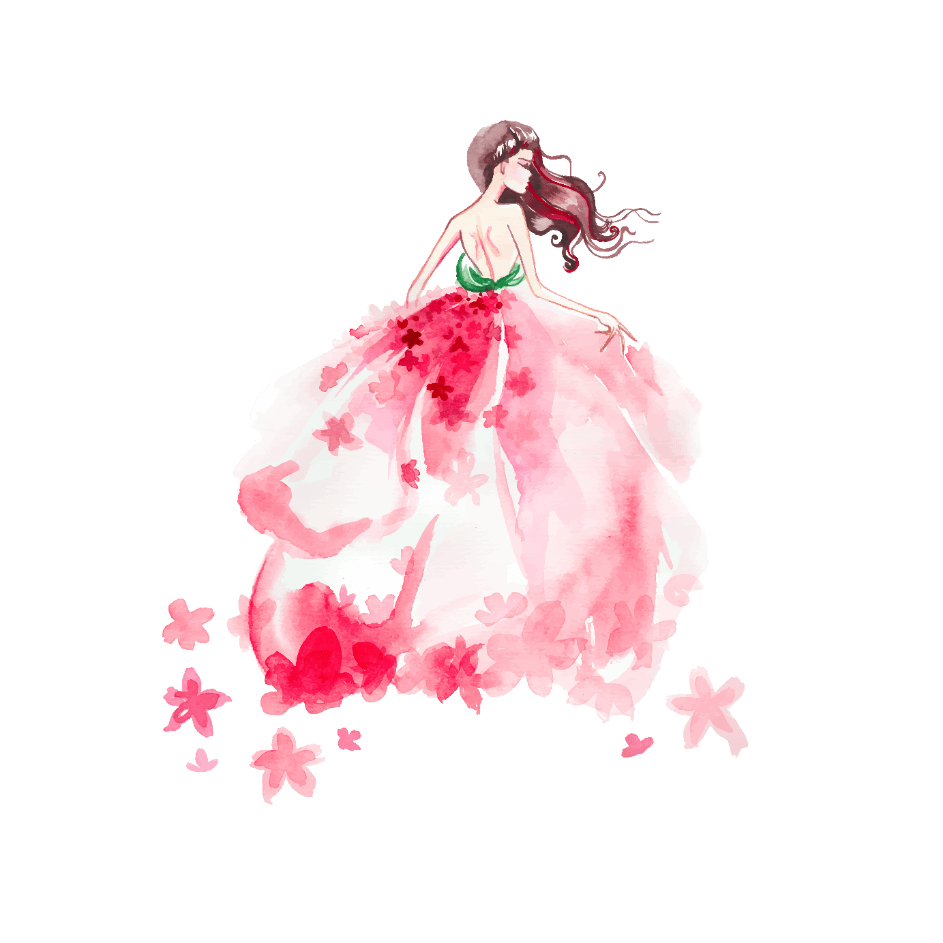 输入你的标题内容
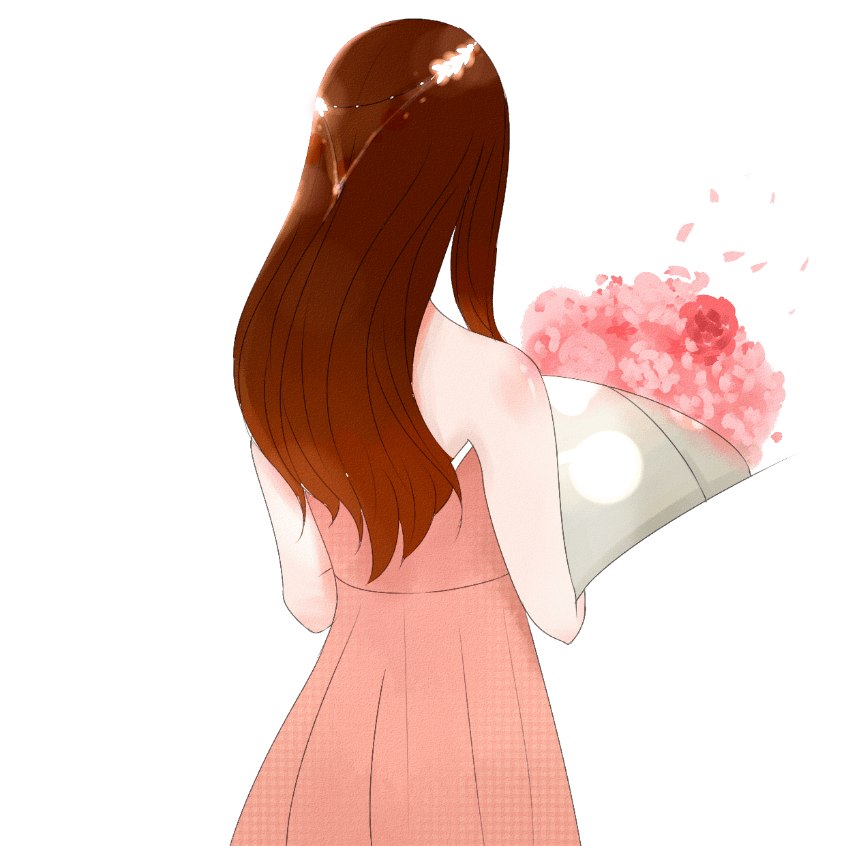 添加标题
在这里输入你需要的文本内容在这里输入你需要的文本内容在这里输入你需要的文本内容在这里输入你需要的文本内容在这里输入你需要的文本内容在这里输入你需要的文本内容在这里输入你需要的文本内容在这里输入你需要的文本内容在这里输入你需要的文本内容在这里
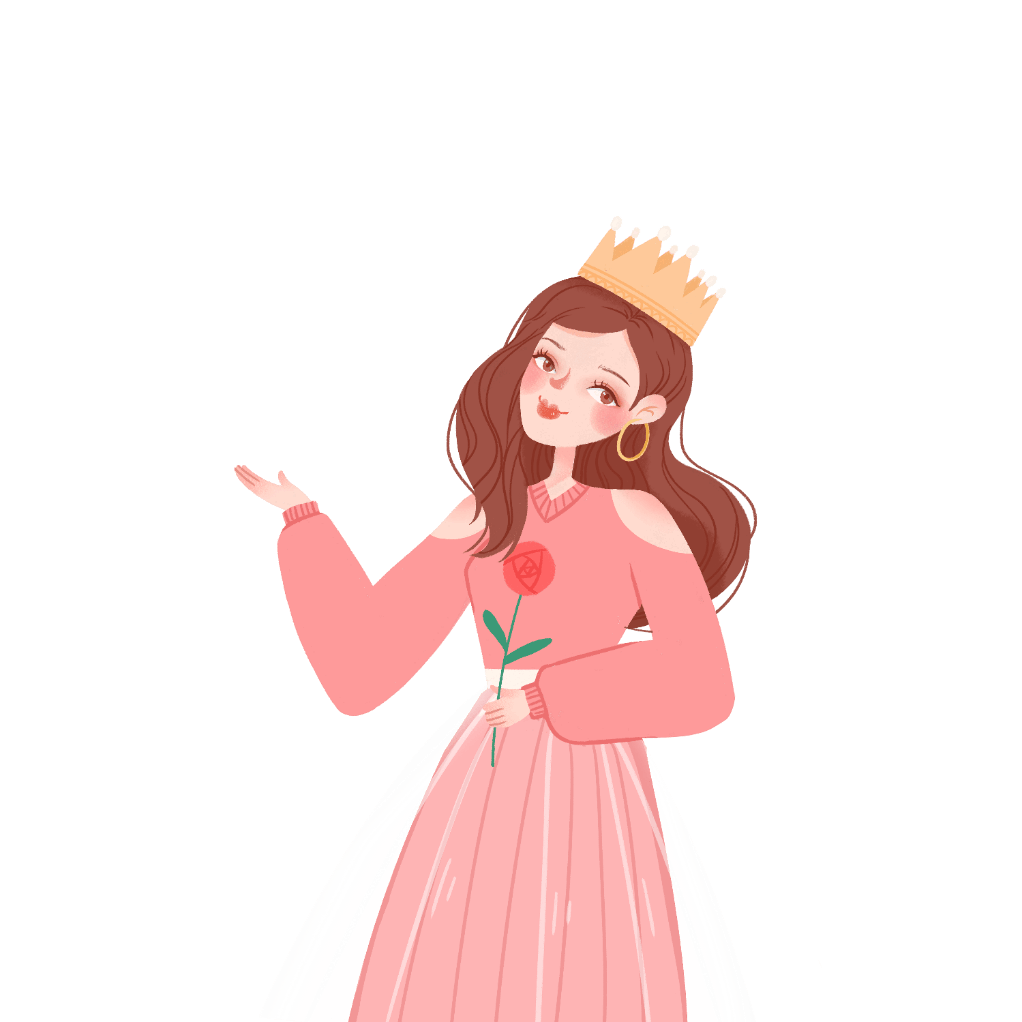 添加标题
添加标题
在这里输入你需要的文本内在这里输入你需要的文本内容在这里输入你需要的文本内容
在这里输入你需要的文本内在这里输入你需要的文本内容在这里输入你需要的文本内容
添加标题
在这里输入你需要的文本内在这里输入你需要的文本内容在这里输入你需要的文本内容在这里输入你需要的文本内在这里输入你需要的文本内容在这里输入你需要的文本内容
输入你的标题内容
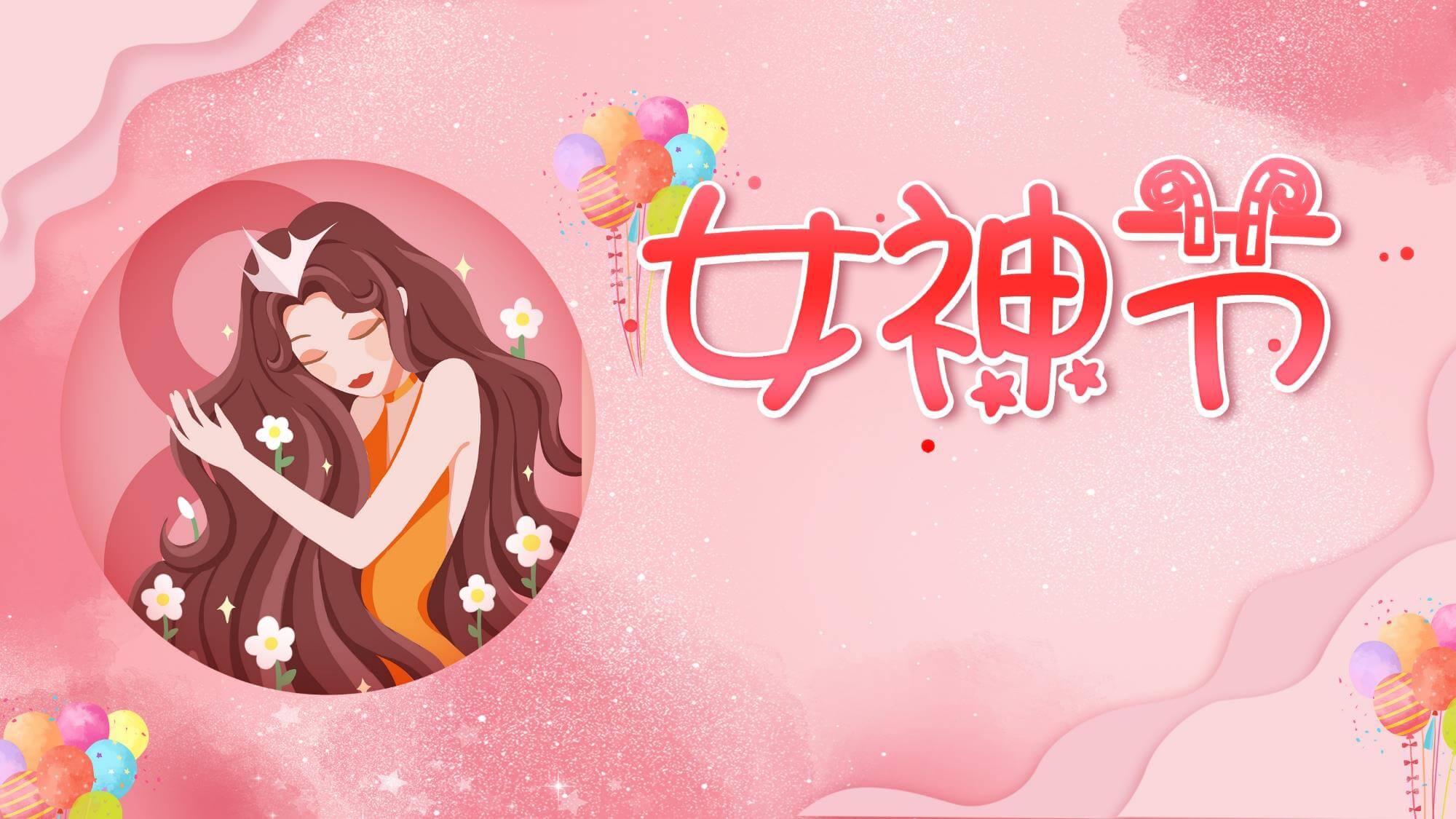 谢谢观看
汇报人：优品PPT   时间：20XX.3.8
节日PPT模板 http://www.ypppt.com/jieri/
更多精品PPT资源尽在—优品PPT！
www.ypppt.com
PPT模板下载：www.ypppt.com/moban/         节日PPT模板：www.ypppt.com/jieri/
PPT背景图片：www.ypppt.com/beijing/          PPT图表下载：www.ypppt.com/tubiao/
PPT素材下载： www.ypppt.com/sucai/            PPT教程下载：www.ypppt.com/jiaocheng/
字体下载：www.ypppt.com/ziti/                       绘本故事PPT：www.ypppt.com/gushi/
PPT课件：www.ypppt.com/kejian/
[Speaker Notes: 模板来自于 优品PPT https://www.ypppt.com/]